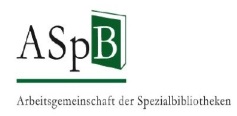 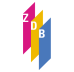 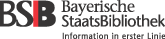 Vertretungen der Öffentlichen Bibliotheken
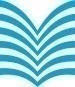 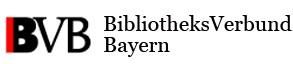 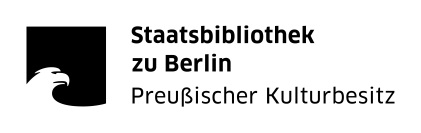 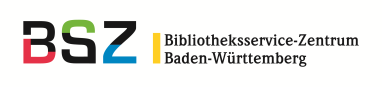 Schulungsunterlagen derAG RDA
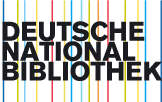 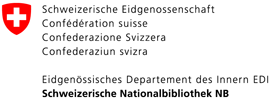 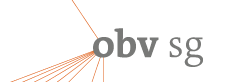 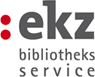 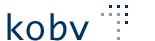 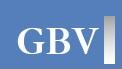 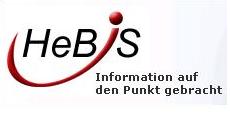 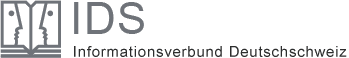 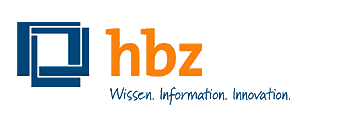 1
AG RDA Schulungsunterlagen - Modul GND: Werknormdatensätze - Vollumstieg Oktober 2015 - Stand: Februar 2016
Modul GND Werknormdatensätze
B3Kat: Februar 2016
WerknormdatensätzeWerke allgemein
AG RDA Schulungsunterlagen - Modul GND: Werknormdatensätze - Vollumstieg Oktober 2015 - Stand: Februar 2016
2
Übersicht
Werknormdatensätze in der GND
Bevorzugter Titel des Werks und normierter Sucheinstieg
Anonyme Werke
Beziehungen zu geistigen Schöpfern
Beziehungen zu anderen Werken
Abweichende Titel des Werks
Eindeutigkeit des normierten Sucheinstiegs
Beispiele Sonderfälle
AG RDA Schulungsunterlagen - Modul GND: Werknormdatensätze - Vollumstieg Oktober 2015 - Stand: Februar 2016
3
Werknormdatensätze in der GND
AG RDA Schulungsunterlagen - Modul GND: Werknormdatensätze - Vollumstieg Oktober 2015 - Stand: Februar 2016
4
Werknormdatensätze in der GND - 1
Dazu gehören:

Literarische Werke (EH-W-01)
Teile von Werken (EH-W-02)
Juristische Werke (EH-W-03)
Filme, Hörfunk- und Fernsehsendungen (EH-W-04)
Normen (EH-W-05)
Religiöse Werke (EH-W-06)
Werke der bildenden Kunst (EH-W-07)
Ballette, Tanztheater (EH-W-06)
Expressionen (EH-W-09) [nur in der SE,  Code wie]
Werke der Musik (EH-M-01)
Libretti (EH-M-02)

Für alle Werke, für die noch keine überarbeitete Erfassungshilfe vorhanden ist, gelten die AWB der Sacherschließung weiter.
AG RDA Schulungsunterlagen - Modul GND: Werknormdatensätze - Vollumstieg Oktober 2015 - Stand: Februar 2016
5
Werknormdatensätze in der GND - 2
Formalerschließung:
Datensätze bleiben auf Level 3, analog zu den Personendatensätzen
	(kein standardmäßiges Prüfen und Heben auf Level 1)

Verknüpfung erfolgt in Feld 303 


Sacherschließung:
Datensätze werden auf Level 3 erfasst und mit Bearbeiterkürzel und Selektionskennzeichen versehen, analog zu den Personendatensätzen
standardmäßiges Prüfen und Heben auf Level 1 durch Verbundredaktion

Verknüpfung erfolgt in Feld 902 ff
AG RDA Schulungsunterlagen - Modul GND: Werknormdatensätze - Vollumstieg Oktober 2015 - Stand: Februar 2016
6
[Speaker Notes: Personen p]
Werknormdatensätze in der GND - 3
Formal- und Sacherschließung verwenden dieselben GND-Sätze


Ist bereits ein Satz der Formalerschließung vorhanden, wird dieser von der Sacherschließung verwendet und durch Aleph-Feld 098 s und sacherschließungsspezifische Felder ergänzt.
AG RDA Schulungsunterlagen - Modul GND: Werknormdatensätze - Vollumstieg Oktober 2015 - Stand: Februar 2016
7
Werknormdatensätze in der GND - 4
Bestandteile eines Normdatensatzes für Werke (Formalerschließung)

Satztyp u 			(in Satz-Schablonen vorbelegt)
Entitätencode  wit 	(in Satz-Schablonen vorbelegt)
Aleph Feld 667 rda 	(in Satz-Schablonen vorbelegt)
Bevorzugter Titel 		 Grundlage für normierten Sucheinstieg
Beziehung zu einer Person oder Familie 
Beziehung zu einer Körperschaft oder Konferenz 
Beziehung zu einem Geografikum 
Beziehung zu einem Werk 
Abweichender Titel
Form des Werks 
Datum des Werks 
Ursprungsort des Werks
Sonstige unterscheidende Merkmale des Werks
AG RDA Schulungsunterlagen - Modul GND: Werknormdatensätze - Vollumstieg Oktober 2015 - Stand: Februar 2016
8
Werknormdatensätze in der GND - 5
Von der Sacherschließung wird zusätzlich belegt:

043 Ländercode
065 GND-Systematik
077 Bearbeiterkürzel
078 Selektionskennzeichen 1 u
098 Teilbestandskennzeichen s
377 Sprachencode
Sprache, in der das Werk erstmals realisiert wurde
Normdatensatz für Expression: Sprache der Expression 
548 Erscheinungsjahr
550 Beziehung zum Sachbegriff
670 Quelle (Pflichtfeld für die Sacherschließung!)
679 Definition

Standardelementeset für Normdaten (RDA 0.6.1 D-A-CH)
AG RDA Schulungsunterlagen - Modul GND: Werknormdatensätze - Vollumstieg Oktober 2015 - Stand: Februar 2016
9
Bevorzugter Titel des Werks und normierter Sucheinstieg
AG RDA Schulungsunterlagen - Modul GND: Werknormdatensätze - Vollumstieg Oktober 2015 - Stand: Februar 2016
10
Bevorzugter Titel des Werks und normierter Sucheinstieg - 1
Der bevorzugte Titel des Werks (RDA 6.2.2) ist der Titel oder die Titelform, der/die gewählt wurde, um das Werk zu identifizieren. 

Als bevorzugter Titel wird in der Regel ein Titel in der Originalsprache verwendet.

Der bevorzugte Titel bildet auch die Grundlage für den normierten Sucheinstieg (RDA 6.27, 19.2)
AG RDA Schulungsunterlagen - Modul GND: Werknormdatensätze - Vollumstieg Oktober 2015 - Stand: Februar 2016
11
Bevorzugter Titel des Werks und normierter Sucheinstieg - 2
Hat das Werk keinen geistigen Schöpfer (anonymes Werk),  (RDA 6.27.1.8), dann besteht der normierte Sucheinstieg nur aus dem bevorzugten Titel für das Werk (und ggf. identifizierenden Merkmalen)

Erfassung in Aleph-Feld 130 $t


Beispiele:
	
	130 $t Farbe tut gut
	130 $t <<Le>> Robert junior illustré
AG RDA Schulungsunterlagen - Modul GND: Werknormdatensätze - Vollumstieg Oktober 2015 - Stand: Februar 2016
12
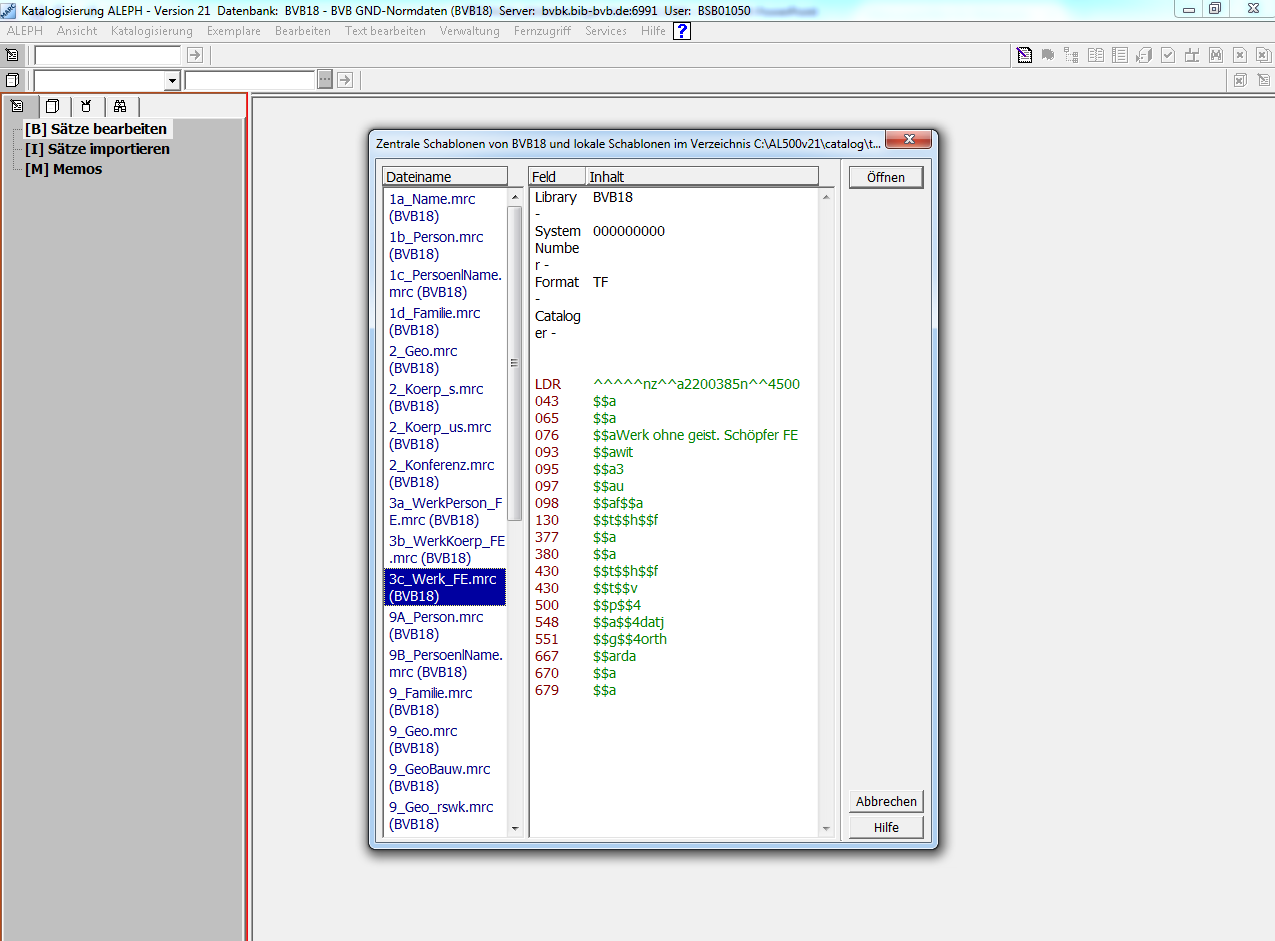 Satzschablone zum Erfassen eines anonymen Werks
AG RDA Schulungsunterlagen - Modul GND: Werknormdatensätze - Vollumstieg Oktober 2015 - Stand: Februar 2016
13
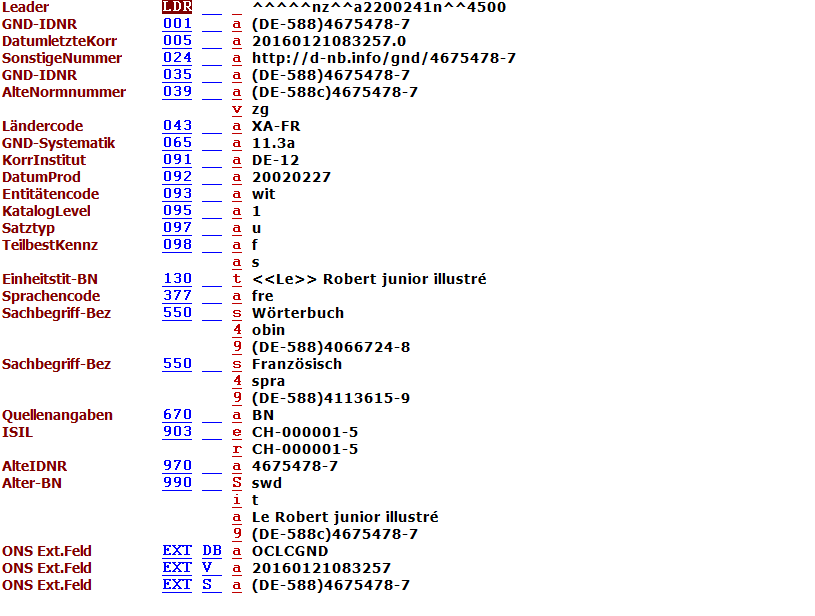 Vollständiger Satz
AG RDA Schulungsunterlagen - Modul GND: Werknormdatensätze - Vollumstieg Oktober 2015 - Stand: Februar 2016
14
Bevorzugter Titel des Werks und normierter Sucheinstieg - 3
Kein anonymes Werk: Erfasst werden muss das Unterfeld 1XX $t mit dem bevorzugten Titel und allen weiteren benötigten Unterfeldern

Werke von einem geistigen Schöpfer (Person, Familie, Körperschaft) werden unter dem geistigen Schöpfer erfasst. 
	(mehrere: der hauptverantwortliche oder zuerst genannte)
Dieser wird mit dem entsprechenden bestehenden GND-Satz im 5XX-Feld als in Beziehung stehend verknüpft und
mit einem geeigneten $4-Code für geistige Schöpfer codiert 
aut1 (Verfasser), 
kom1 (Komponist)
kue1 (Künstler).
Diese Codes generieren beim Abspeichern des Datensatzes die Besetzung der Felder 1XX (und ggf. 4XX)
AG RDA Schulungsunterlagen - Modul GND: Werknormdatensätze - Vollumstieg Oktober 2015 - Stand: Februar 2016
15
Bevorzugter Titel des Werks und normierter Sucheinstieg - 4
Beispiel für eine Person als geistiger Schöpfer:

100 $p Austen, Jane $d 1775-1817 
	$t Pride and prejudice 
500 $p Austen, Jane $d 1775-1817 $4 aut1 $9 (DE-588)…
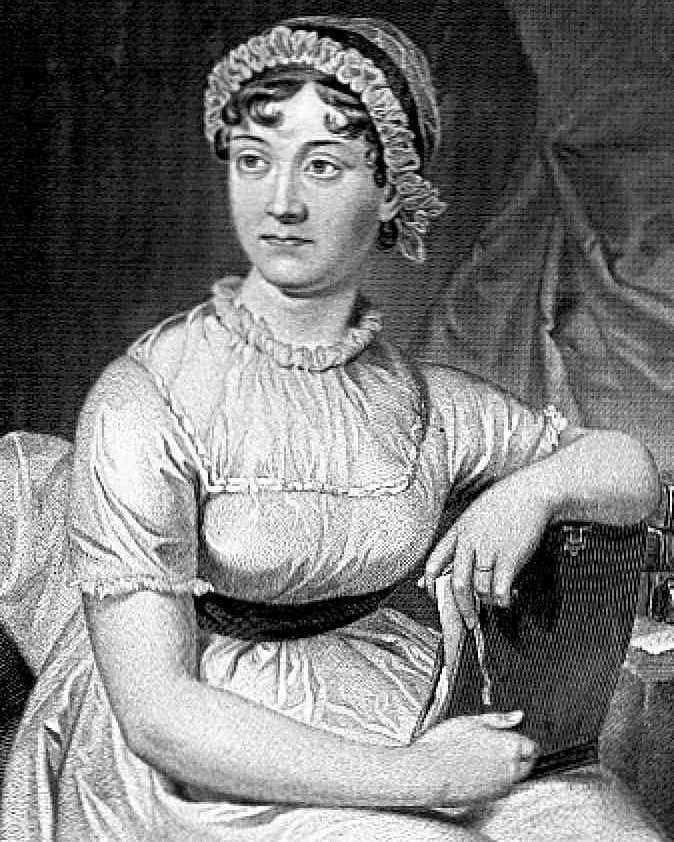 AG RDA Schulungsunterlagen - Modul GND: Werknormdatensätze - Vollumstieg Oktober 2015 - Stand: Februar 2016
16
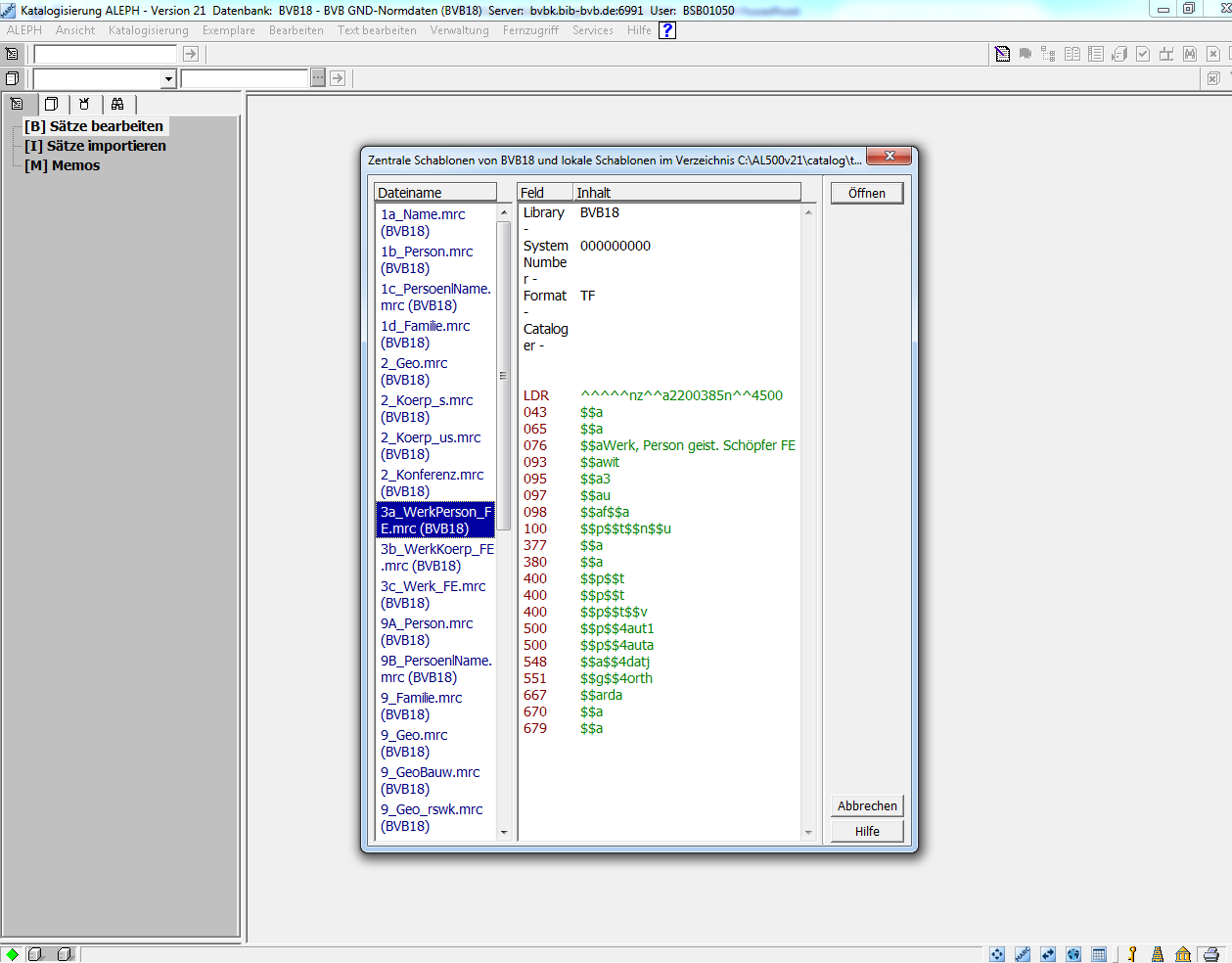 AG RDA Schulungsunterlagen - Modul GND: Werknormdatensätze - Vollumstieg Oktober 2015 - Stand: Februar 2016
17
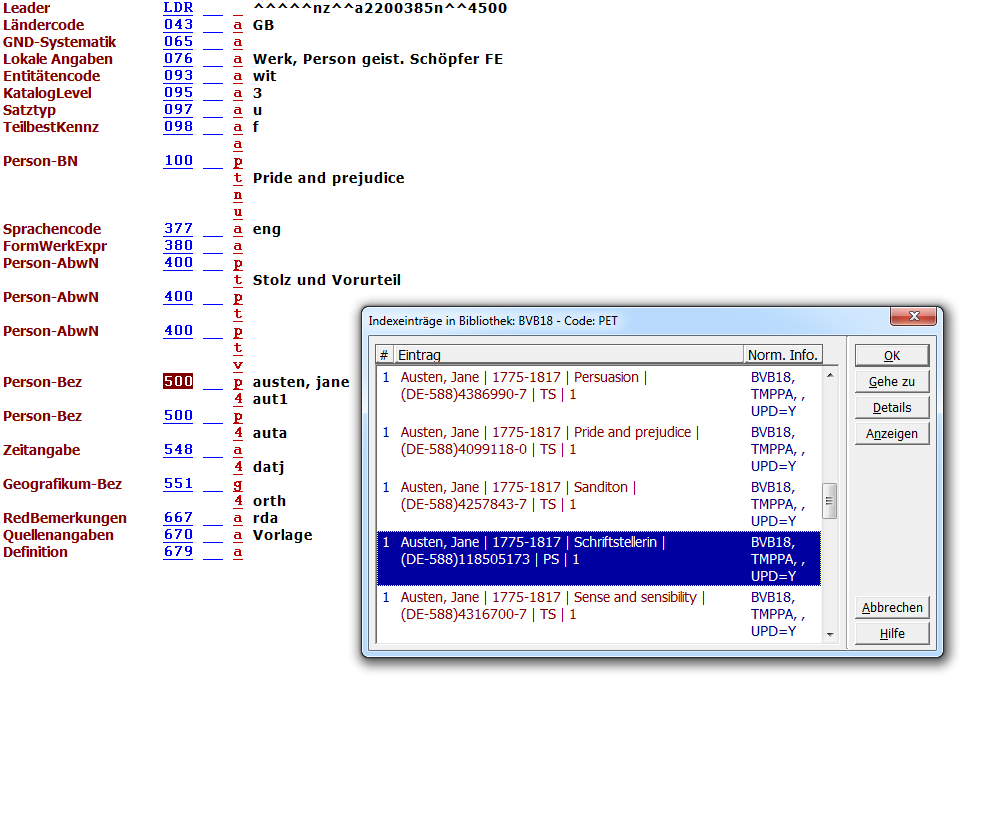 Bevorzugten Titel des Werks in Unterfeld t in den Feldern 100 und 400 erfassen und Verknüpfung mit der Person in Feld 500 herstellen.
AG RDA Schulungsunterlagen - Modul GND: Werknormdatensätze - Vollumstieg Oktober 2015 - Stand: Februar 2016
18
[Speaker Notes: Immer einen Personensatz , niemals einen Namensatz verknüpfen!]
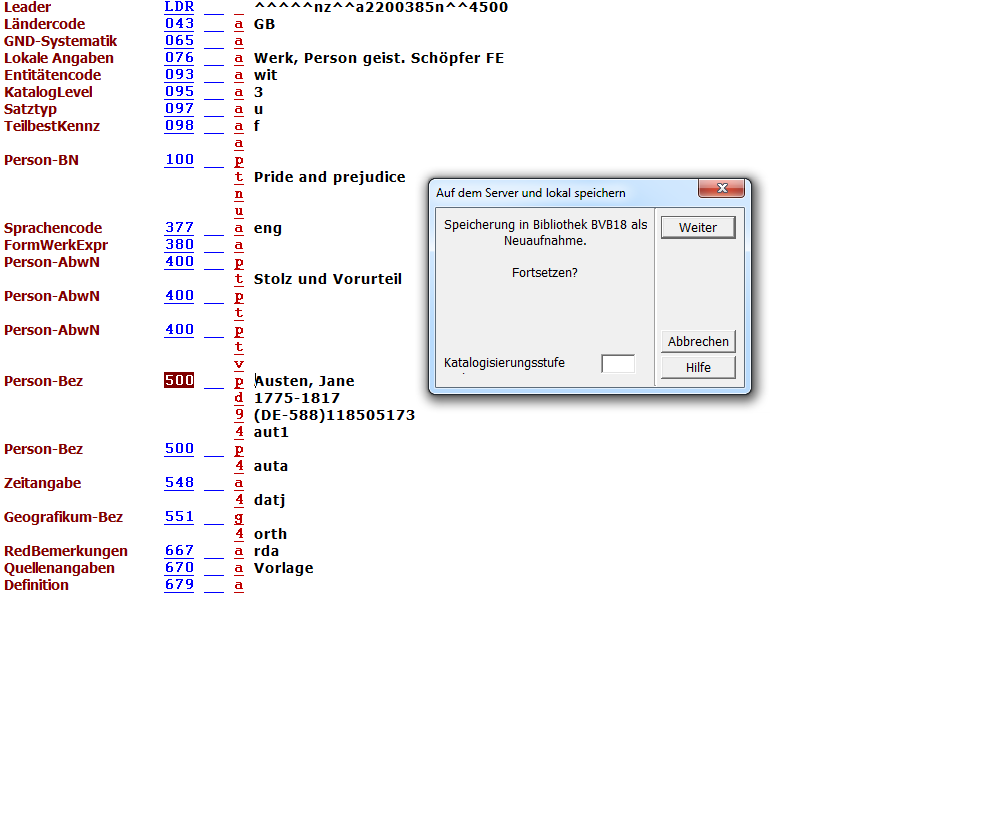 Speichern 
über Fernzugriff
AG RDA Schulungsunterlagen - Modul GND: Werknormdatensätze - Vollumstieg Oktober 2015 - Stand: Februar 2016
19
[Speaker Notes: Abweichende Titel von Werknormdatensätzen können nur im Normdatensatz erfasst werden.]
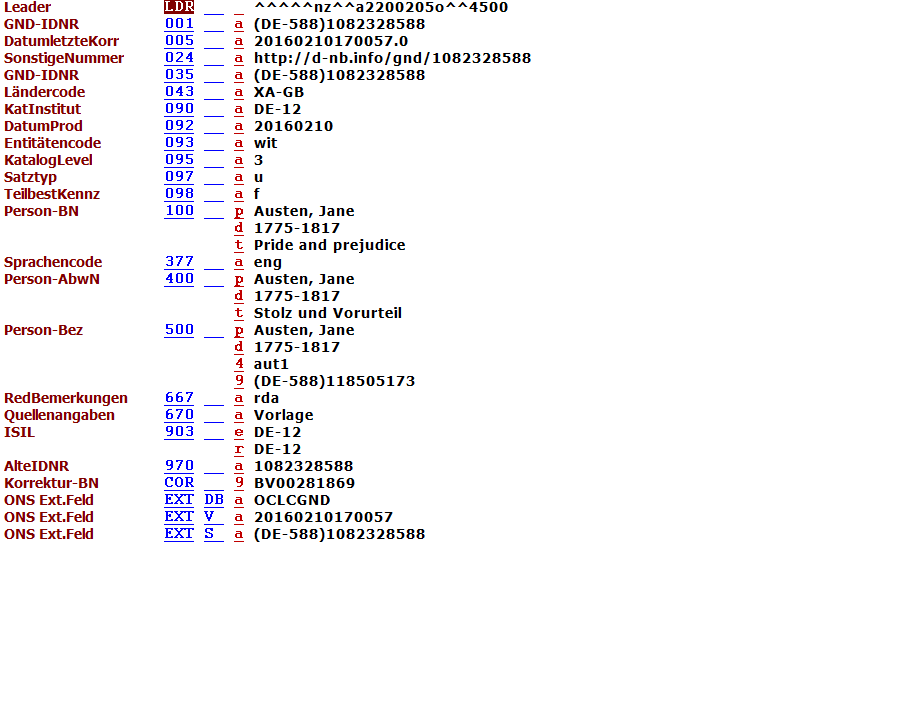 Die Person aus Feld 500 wurde beim Abspeichern automatisch in den Feldern 100 und 400 ergänzt.
AG RDA Schulungsunterlagen - Modul GND: Werknormdatensätze - Vollumstieg Oktober 2015 - Stand: Februar 2016
20
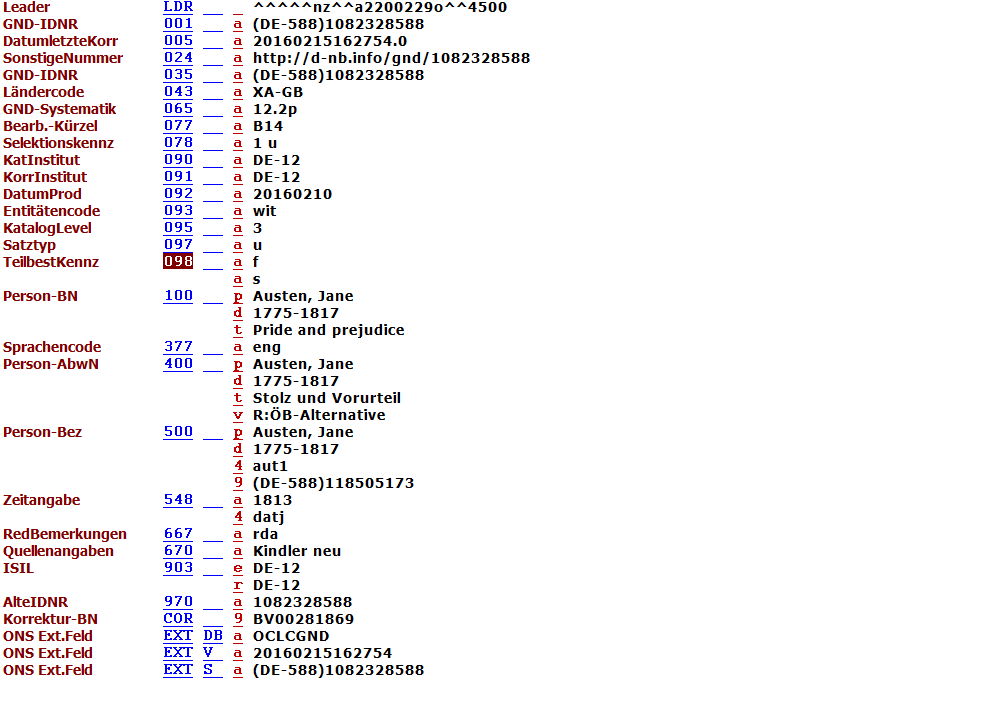 Derselbe Satz nach Ergänzung der Sacherschließungsfelder
21
Bevorzugter Titel des Werks und normierter Sucheinstieg - 5
Beziehungen zu weiteren geistigen Schöpfern können zusätzlich erfasst werden, 
$4-Codes sind hier : auta, koma, kuea 


Sonstige Personen können als in Beziehung stehend erfasst werden und mit einem geeigneten Code aus der Liste der GND-Codes für Beziehungen gekennzeichnet werden.

Beispiele: 	bete (beteiligte Person)	
regi (Regisseur)
AG RDA Schulungsunterlagen - Modul GND: Werknormdatensätze - Vollumstieg Oktober 2015 - Stand: Februar 2016
22
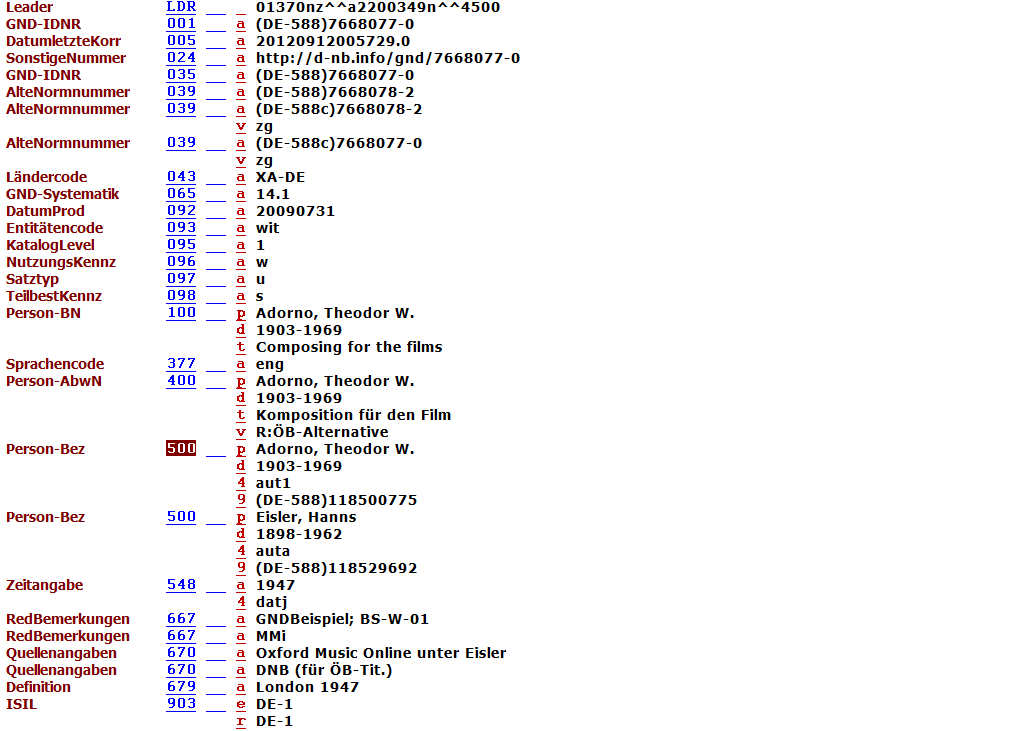 AG RDA Schulungsunterlagen - Modul GND: Werknormdatensätze - Vollumstieg Oktober 2015 - Stand: Februar 2016
23
Bevorzugter Titel des Werks und normierter Sucheinstieg - 6
AG RDA Schulungsunterlagen - Modul GND: Werknormdatensätze - Vollumstieg Oktober 2015 - Stand: Februar 2016
24
Bevorzugter Titel des Werks und normierter Sucheinstieg - 7
Dasselbe gilt für Körperschaften:
Erfassung  einer in Beziehung stehenden Körperschaft 
Körperschaft  Aleph-Feld 510 (Titel in 110 $ t)
Konferenz  Aleph-Feld 511 (Titel in 111 $ k)


Als Verknüpfung zu einem bestehenden Normdatensatz 

Art der Beziehung wird mit $4-Code ausgedrückt

Als einziger geistiger Schöpfer (bzw. von mehreren der hauptverantwortliche oder zuerst genannte):
aut1 (erster Verfasser) 
kom1 (erster Komponist)
kue1 (erster Künstler)
AG RDA Schulungsunterlagen - Modul GND: Werknormdatensätze - Vollumstieg Oktober 2015 - Stand: Februar 2016
25
Bevorzugter Titel des Werks und normierter Sucheinstieg - 8
Beziehungen zu weiteren geistigen Schöpfern können zusätzlich erfasst werden, 
$4-Codes sind hier : auta, koma, kuea 


Sonstige Körperschaften oder Konferenzen können als in Beziehung stehend erfasst werden und mit einem geeigneten Code aus der Liste der GND-Codes für Beziehungen gekennzeichnet werden.
AG RDA Schulungsunterlagen - Modul GND: Werknormdatensätze - Vollumstieg Oktober 2015 - Stand: Februar 2016
26
Bevorzugter Titel des Werks und normierter Sucheinstieg - 9
Beispiel für eine Körperschaft als geistiger Schöpfer:

110 $k Deutschland $b Bundestag
	$t Verhaltensregeln für die Mitglieder des Deutschen Bundestags
510 $k Deutschland $b Bundestag $4 aut1 $9 (DE-588)…
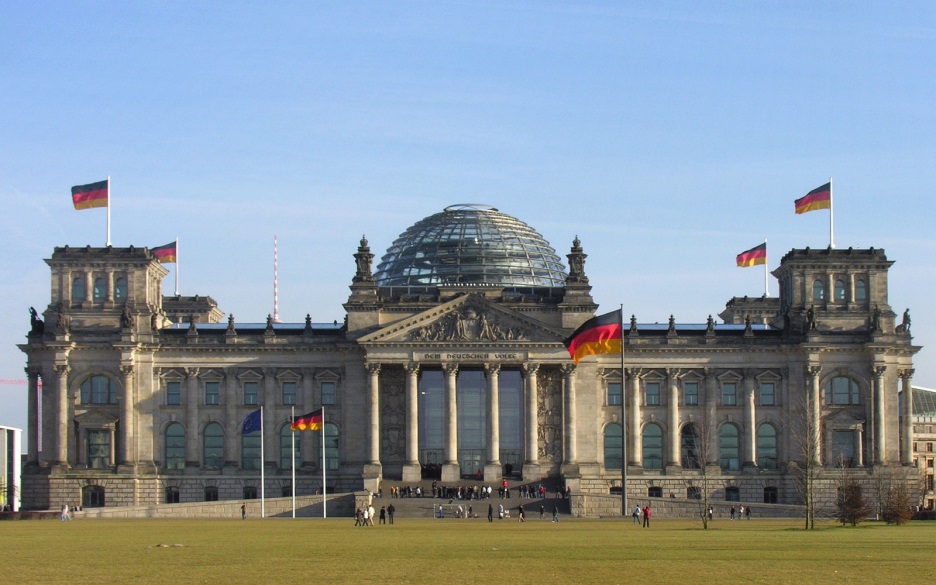 AG RDA Schulungsunterlagen - Modul GND: Werknormdatensätze - Vollumstieg Oktober 2015 - Stand: Februar 2016
27
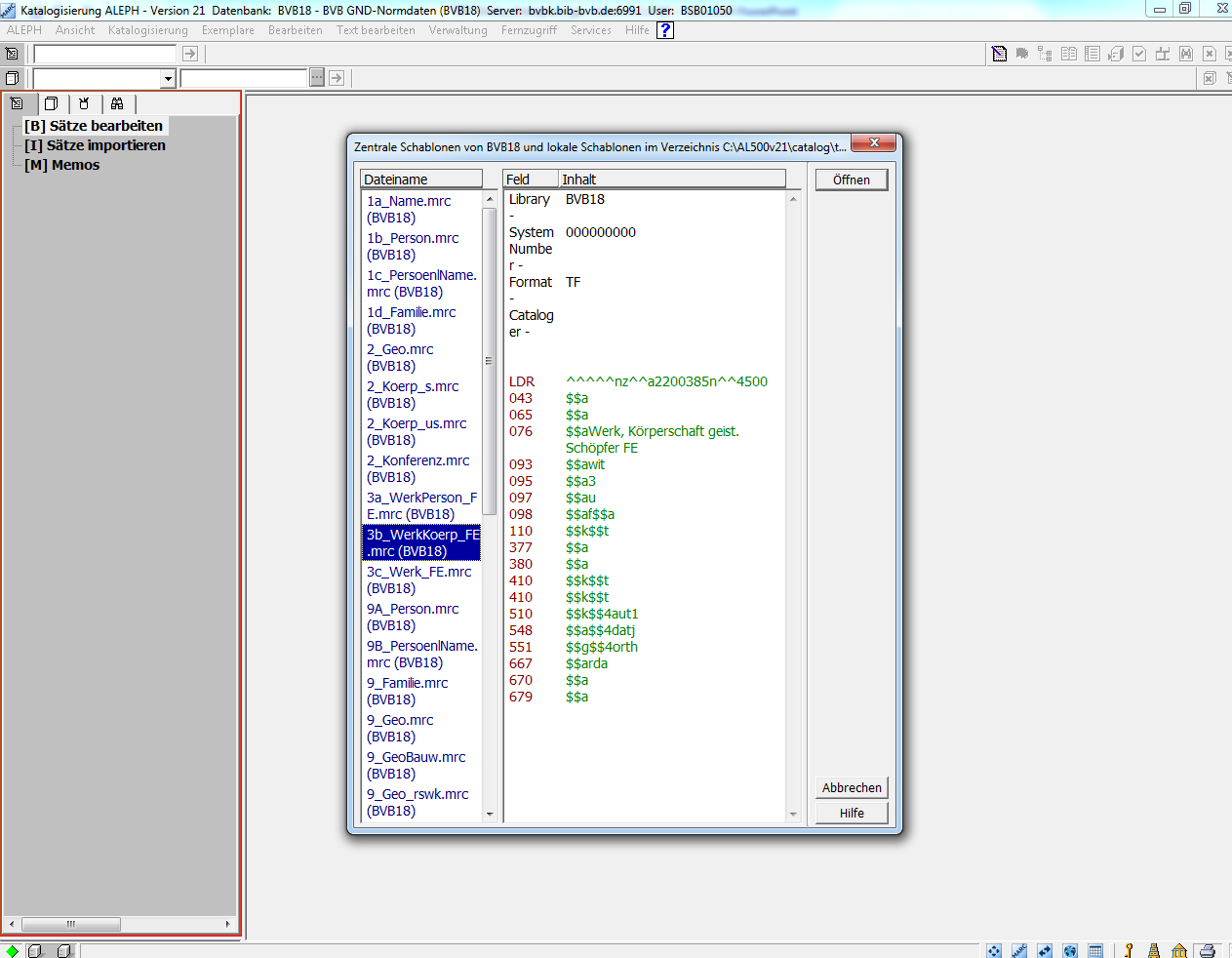 AG RDA Schulungsunterlagen - Modul GND: Werknormdatensätze - Vollumstieg Oktober 2015 - Stand: Februar 2016
28
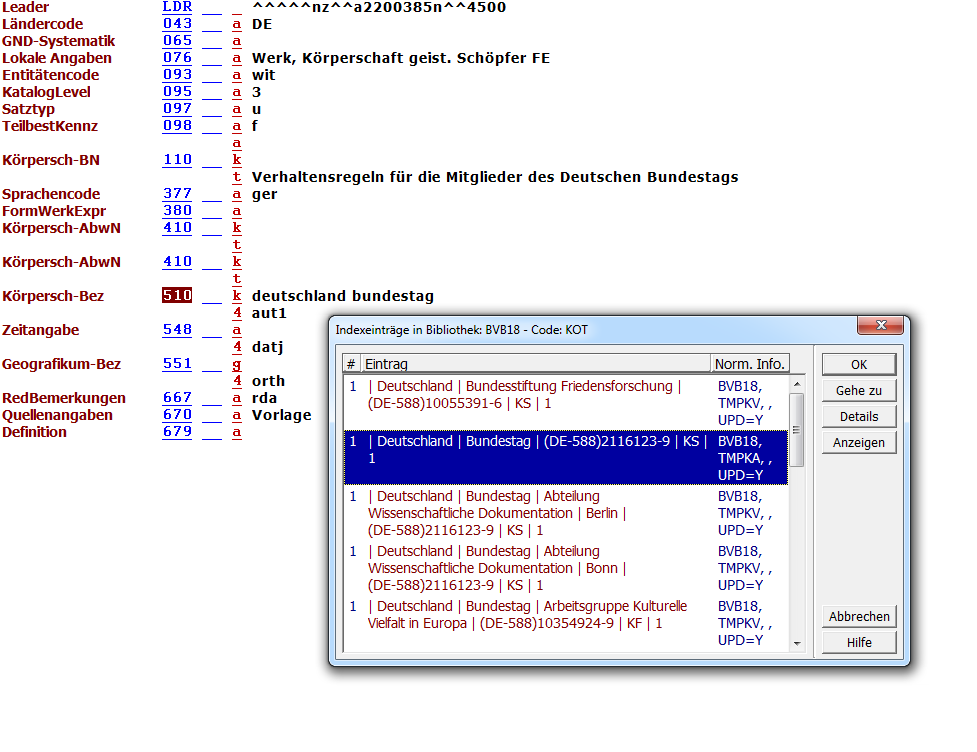 AG RDA Schulungsunterlagen - Modul GND: Werknormdatensätze - Vollumstieg Oktober 2015 - Stand: Februar 2016
29
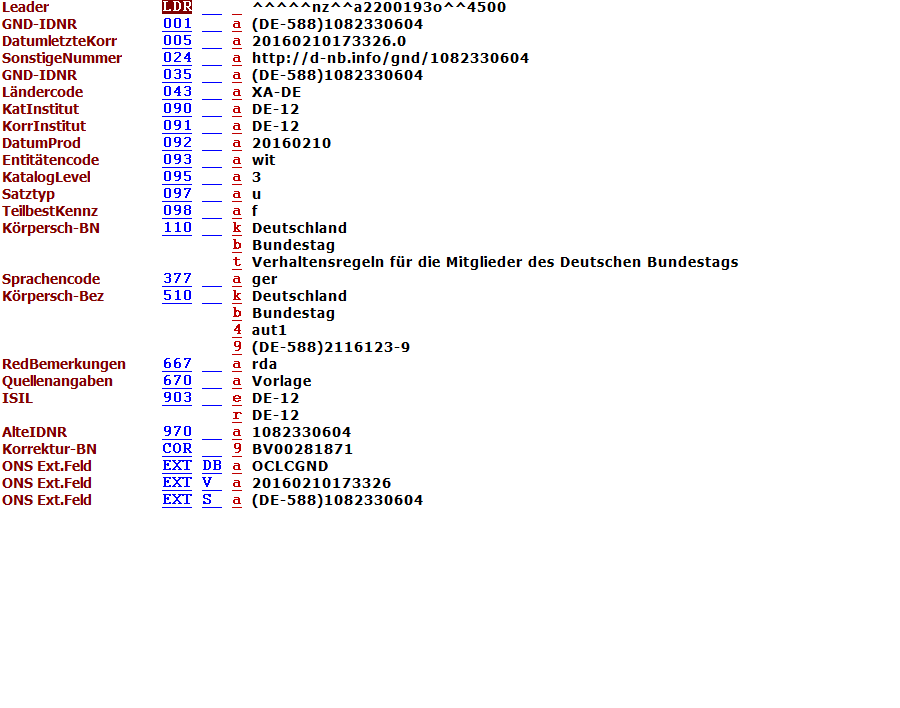 Datensatz der Formalerschließung
AG RDA Schulungsunterlagen - Modul GND: Werknormdatensätze - Vollumstieg Oktober 2015 - Stand: Februar 2016
30
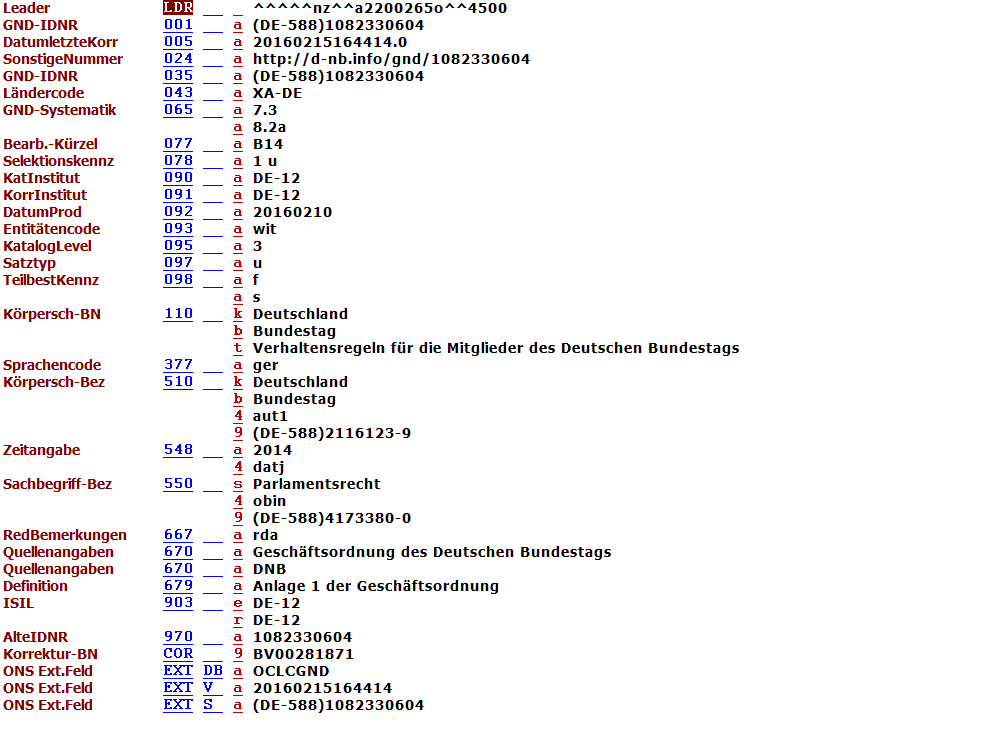 Derselbe Satz nach Ergänzung der Sacherschließungsfelder
31
Bevorzugter Titel des Werks und normierter Sucheinstieg - 10
Beispiel für einen religiösen Würdenträger als Körperschaft und als geistiger Schöpfer:

Beispiel: Enzyklika des Papstes als offizielle Verlautbarung eines geistlichen Würdenträgers:

110 $k Katholische Kirche $b Papst $h 1939-1958 : Pius XII.
	$t Fulgens radiatur
510 $k Katholische Kirche $b Papst $h 1939-1958 : Pius XII.
	$4 aut1 $9 (DE-588)…
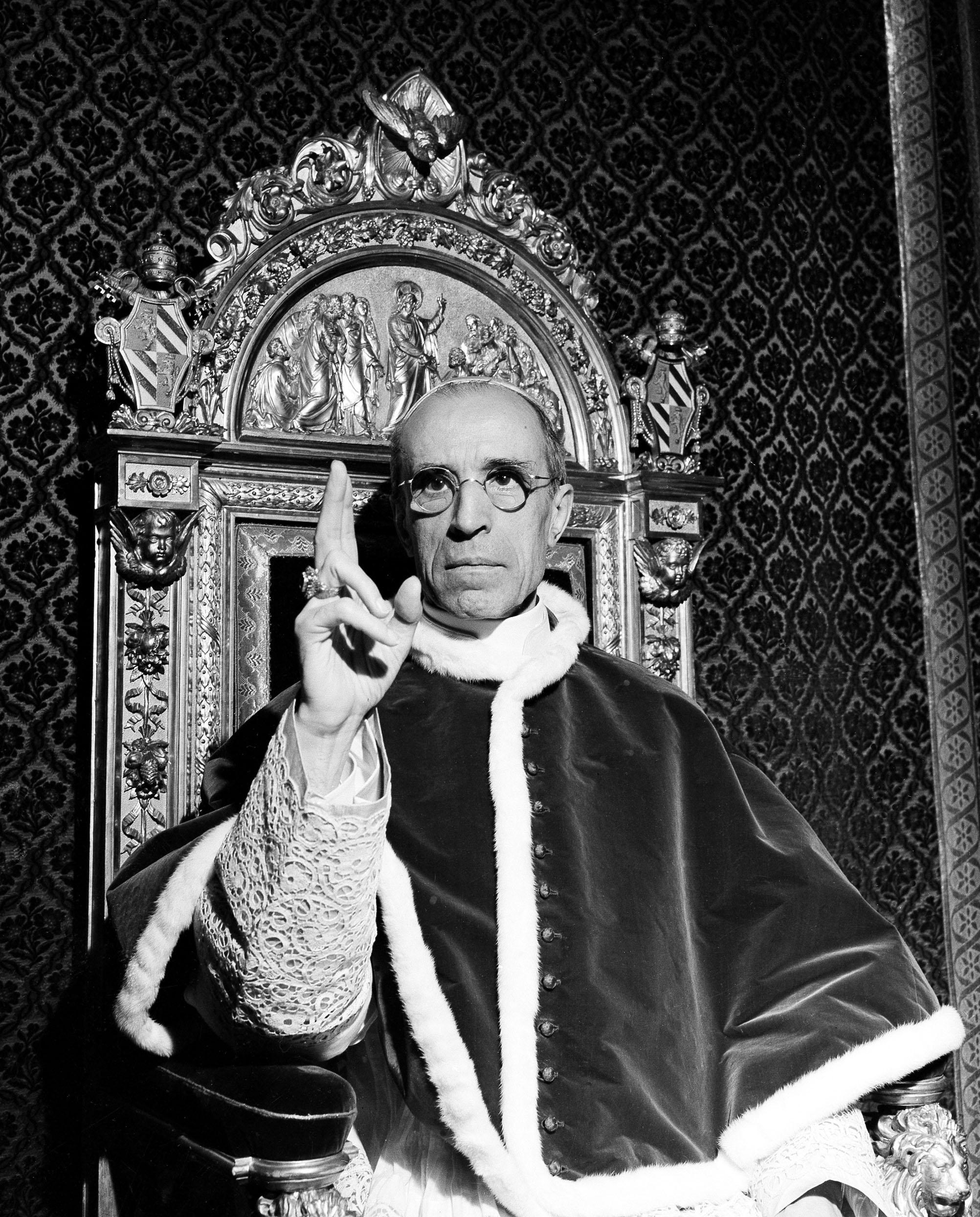 AG RDA Schulungsunterlagen - Modul GND: Werknormdatensätze - Vollumstieg Oktober 2015 - Stand: Februar 2016
32
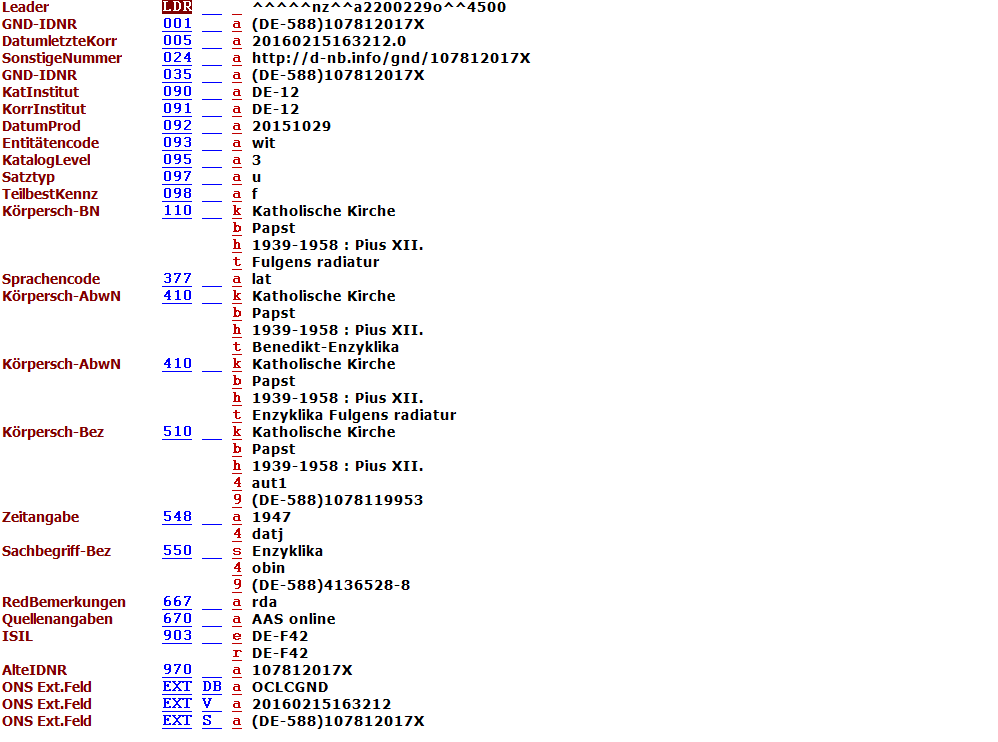 33
[Speaker Notes: Acta Apostolicae Sedis]
Bevorzugter Titel des Werks und normierter Sucheinstieg - 11
Erfassung eines in Beziehung stehenden Werkes  
 Aleph-Feld 500 Person/Familie
 Aleph-Feld 510 Körperschaft
 Aleph-Feld 511 Konferenz
 Aleph-Feld 530 Anonymes Werk

Als Verknüpfung zu einem bestehenden Normdatensatz 

Art der Beziehung wird mit $4-Code ausgedrückt
AG RDA Schulungsunterlagen - Modul GND: Werknormdatensätze - Vollumstieg Oktober 2015 - Stand: Februar 2016
34
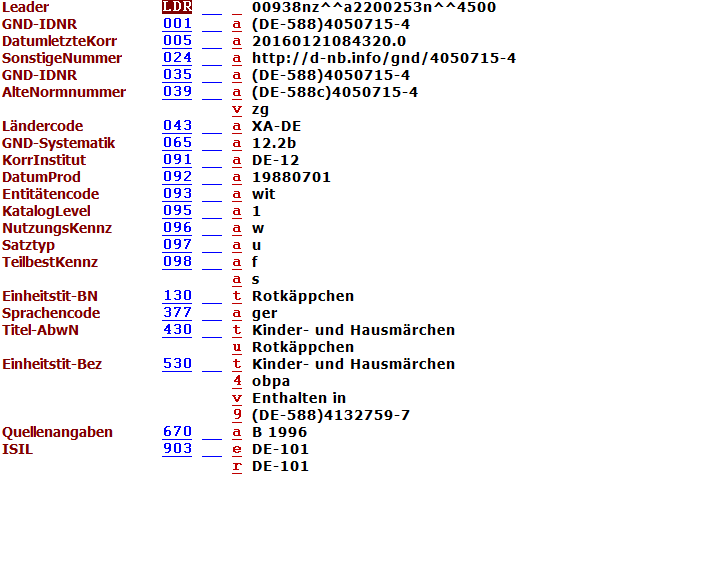 Beziehung zu einem anderen Werk
AG RDA Schulungsunterlagen - Modul GND: Werknormdatensätze - Vollumstieg Oktober 2015 - Stand: Februar 2016
35
Abweichende Titel des Werks
AG RDA Schulungsunterlagen - Modul GND: Werknormdatensätze - Vollumstieg Oktober 2015 - Stand: Februar 2016
36
Abweichende Titel des Werks - 1
Abweichende Titel des Werks sind kein Standardelement (RDA 6.2.3), können aber im Normdatensatz für das Werk im Aleph-Feld 4XX oder 430 erfasst werden (RDA 6.2.3.3 D-A-CH)

Als abweichende Titel zählen: 
Titelvarianten in anderen Sprachen 
Titelvarianten in einer anderen Schrift (aktuell nicht abbildbar)
Titelvarianten mit einer anderen Schreibweise 
Titelvarianten aufgrund einer anderen Methode der Umschrift 
weitere Titel, unter denen das Werk bekannt ist bzw. die in Nachschlagwerken zu finden sind. 
Ist die Originalsprache des bevorzugten Titels des Werks nicht Deutsch, können Übersetzungstitel angegeben werden, die am häufigsten vorkommende wird als „R:ÖB-Alternative“ gekennzeichnet
AG RDA Schulungsunterlagen - Modul GND: Werknormdatensätze - Vollumstieg Oktober 2015 - Stand: Februar 2016
37
Abweichende Titel des Werks - 2
Beispiel:

100 $p Dostoevskij, Fëdor Michajlovič $d 1821-1881
	 $t Prestuplenie i nakazanie 
400 $p Dostoevskij, Fëdor Michajlovič $d 1821-1881 
	$t Schuld und Sühne $v R:ÖB-Alternative 
400 $p Dostoevskij, Fëdor Michajlovič $d 1821-1881 
	$t Rodion Raskolnikoff 
400 $p Dostoevskij, Fëdor Michajlovič $d 1821-1881 
	$t Verbrechen und Strafe 
500 $p Dostoevskij, Fëdor Michajlovič $d 1821-1881 $4 aut1 
	$9 (DE-588)…
AG RDA Schulungsunterlagen - Modul GND: Werknormdatensätze - Vollumstieg Oktober 2015 - Stand: Februar 2016
38
Eindeutigkeit des normierten Sucheinstiegs
AG RDA Schulungsunterlagen - Modul GND: Werknormdatensätze - Vollumstieg Oktober 2015 - Stand: Februar 2016
39
Eindeutigkeit des normierten Sucheinstiegs - 1
Der normierte Sucheinstieg muss immer eindeutig sein. 
Um von einem bereits vorhandenen, gleichlautenden normierten Sucheinstieg für eine andere Entität zu unterscheiden, werden ggf. weitere identifizierende Merkmale ergänzt (RDA 5.3, 6.27.1.9).

Normierter Sucheinstieg in Feld 1XX:

Form des Werks (RDA 6.3) 		 Unterfeld $h	
Datum des Werks (RDA 6.4)		 Unterfeld $f
Ursprungsort des Werks (RDA 6.5) 	 Unterfeld $h

Sonstige unterscheidende Eigenschaft des Werks (RDA 6.6) 
	 Unterfeld $h
AG RDA Schulungsunterlagen - Modul GND: Werknormdatensätze - Vollumstieg Oktober 2015 - Stand: Februar 2016
40
Eindeutigkeit des normierten Sucheinstiegs - 2
Identifizierende Zusätze werden zusätzlich separat erfasst.

Form: 			380 $a
			 z.B.: 380 $a Prosa $9 (DE-588)… 

Datum: 		548 $a
			 z.B.: 548 $a 1933 $4 datj

Ursprungsort: 	551 $g
			 z.B.: 551 $g München $4 orth $9 (DE-588)…

Für sonstige unterscheidende Eigenschaften: 
keine separate Erfassung in einem eigenen Feld lt. Standardelemente-Set
AG RDA Schulungsunterlagen - Modul GND: Werknormdatensätze - Vollumstieg Oktober 2015 - Stand: Februar 2016
41
[Speaker Notes: Oberbegriff in 550 kann weiterhin zusätzlich erfasst werden, 380 und 550 mit gleichem Inhalt wenig sinnvoll, 380 KANN auch vergeben werden, wenn kein identifizierendes Merkmal ergänzt werden muss.]
Eindeutigkeit des normierten Sucheinstiegs - 3
AG RDA Schulungsunterlagen - Modul GND: Werknormdatensätze - Vollumstieg Oktober 2015 - Stand: Februar 2016
42
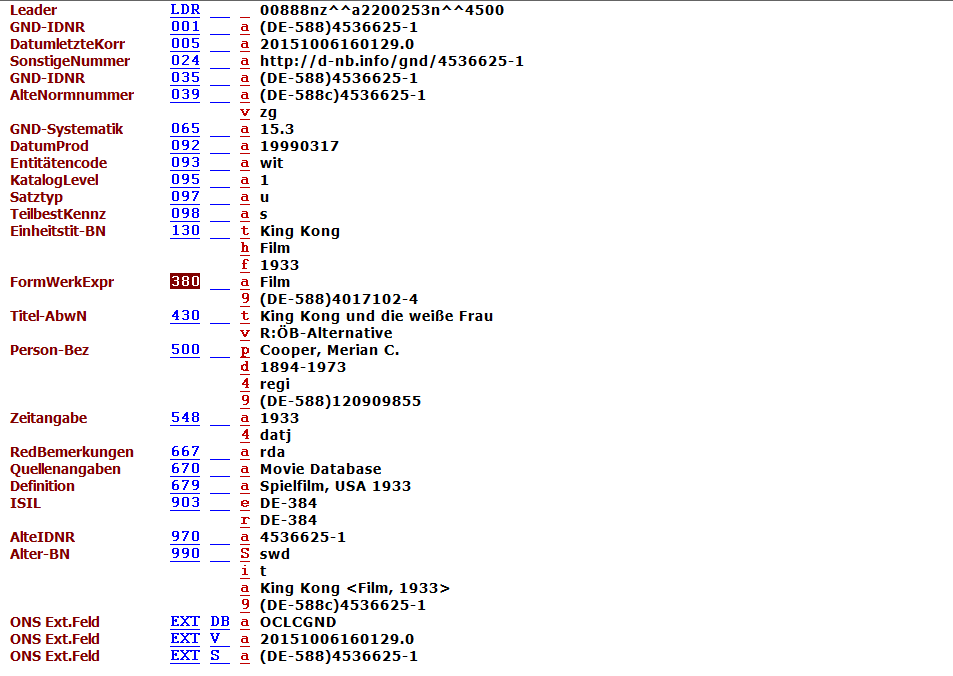 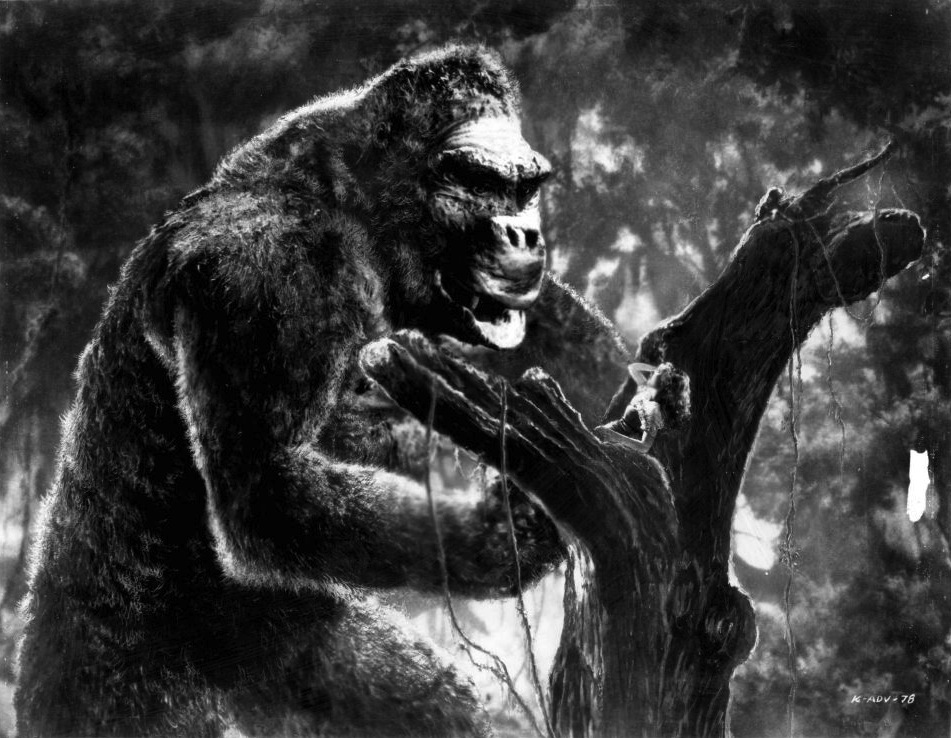 AG RDA Schulungsunterlagen - Modul GND: Werknormdatensätze - Vollumstieg Oktober 2015 - Stand: Februar 2016
43
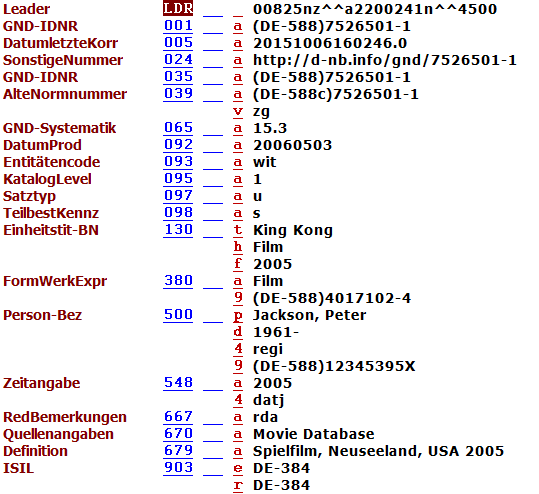 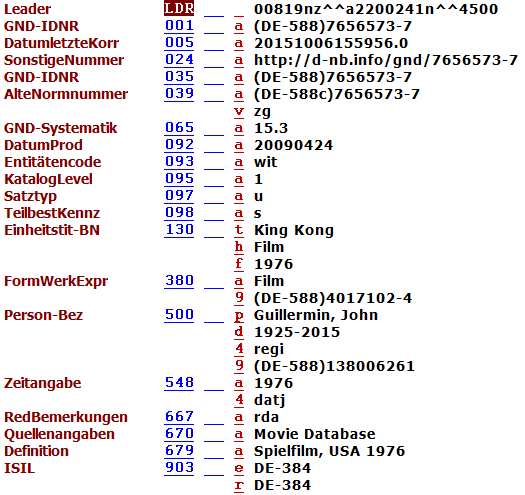 44
Beispiele Sonderfälle
AG RDA Schulungsunterlagen - Modul GND: Werknormdatensätze - Vollumstieg Oktober 2015 - Stand: Februar 2016
45
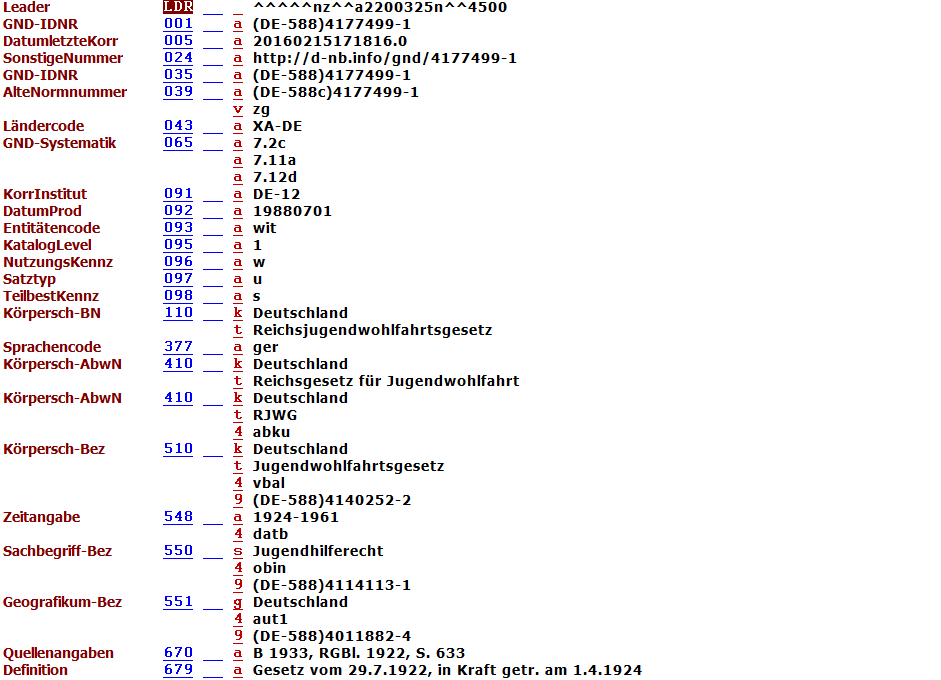 Achtung:
Verknüpfung zur Gebietskörperschaft in Feld 551!
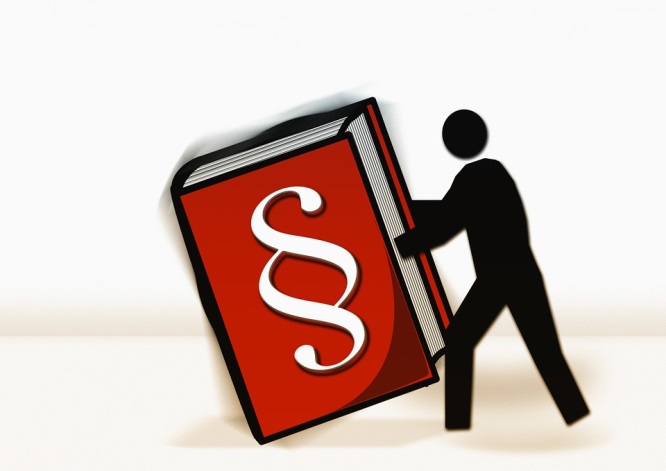 46
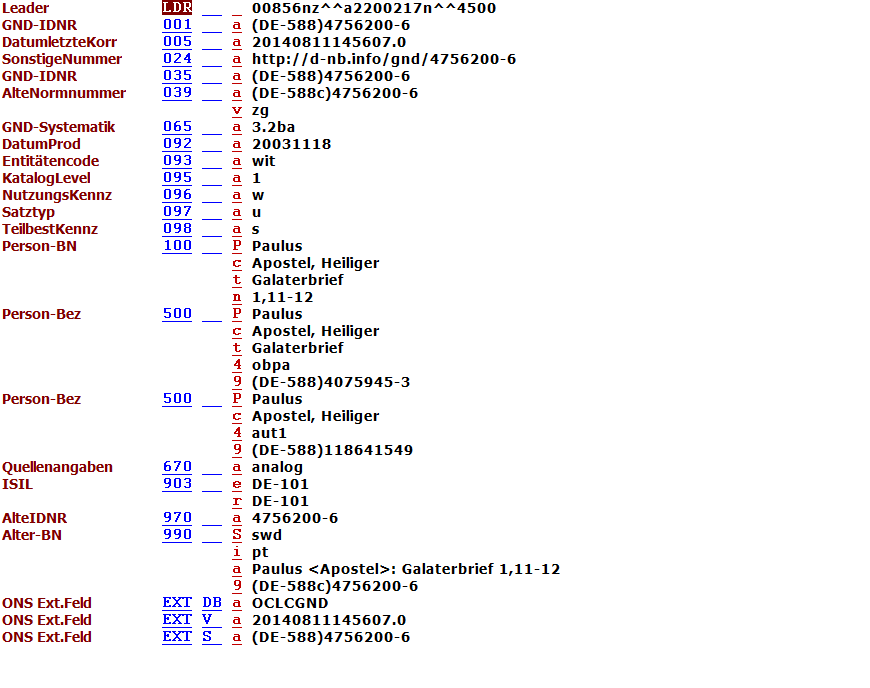 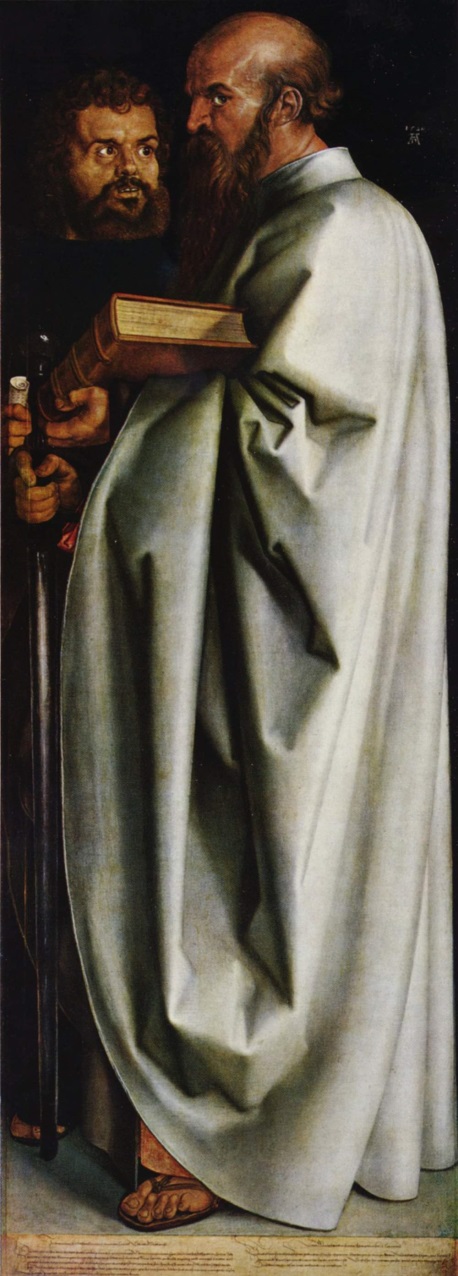 AG RDA Schulungsunterlagen - Modul GND: Werknormdatensätze - Vollumstieg Oktober 2015 - Stand: Februar 2016
47
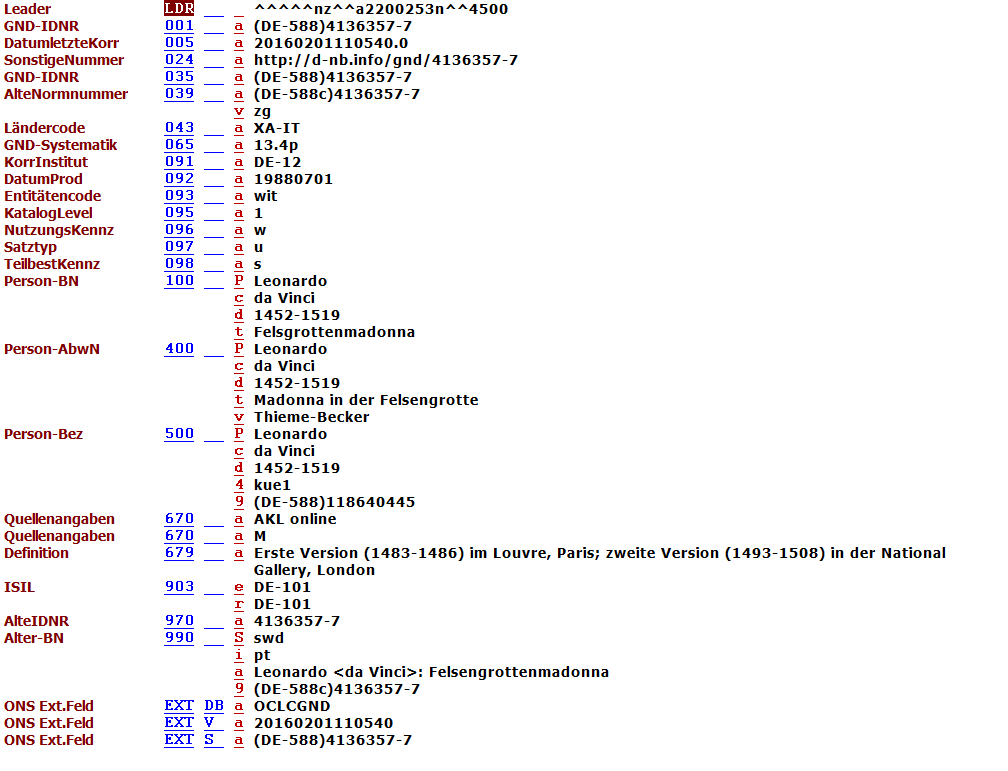 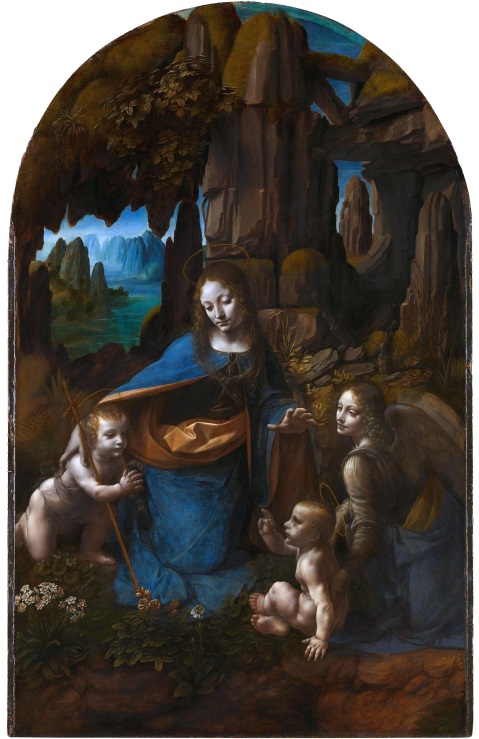 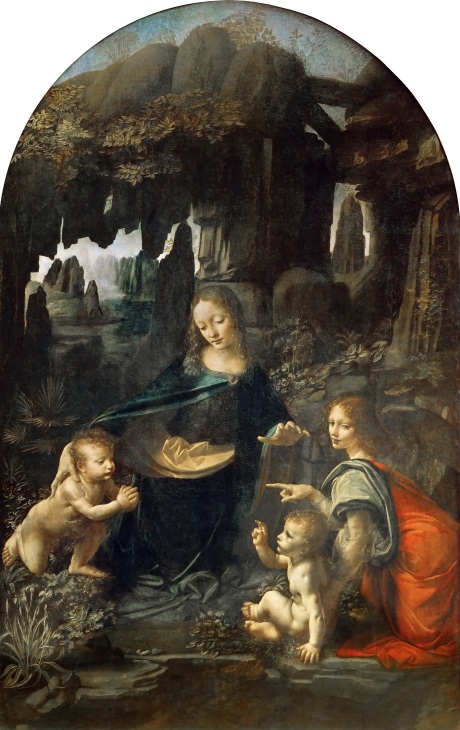 48
Danke für Ihre Aufmerksamkeit!
Noch Fragen?

GND-Redaktion@bsb-muenchen.de
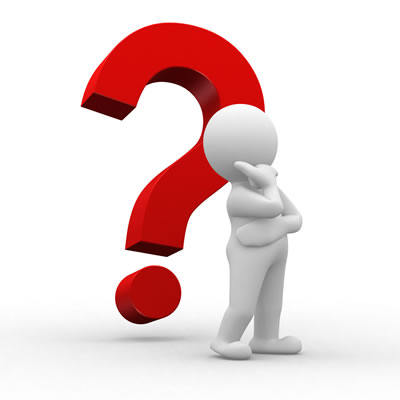 AG RDA Schulungsunterlagen - Modul GND: Werknormdatensätze - Vollumstieg Oktober 2015 - Stand: Februar 2016
49